FIGURE 1. Lorenz curve.
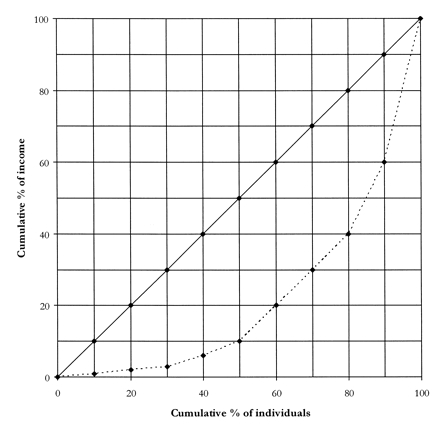 Epidemiol Rev, Volume 26, Issue 1, July 2004, Pages 78–91, https://doi.org/10.1093/epirev/mxh003
The content of this slide may be subject to copyright: please see the slide notes for details.
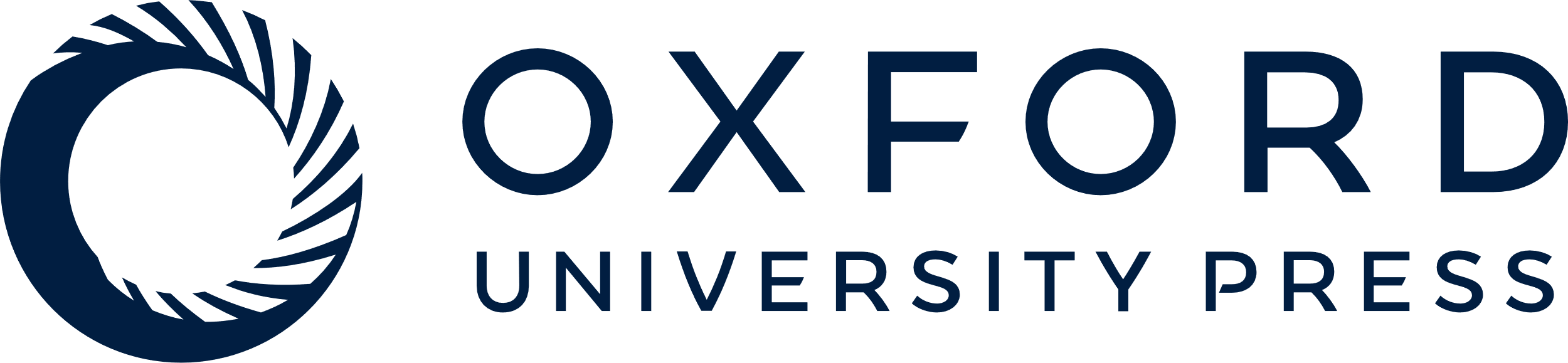 [Speaker Notes: FIGURE 1. Lorenz curve.


Unless provided in the caption above, the following copyright applies to the content of this slide:]
FIGURE 2. The individual-level relation between income and health.
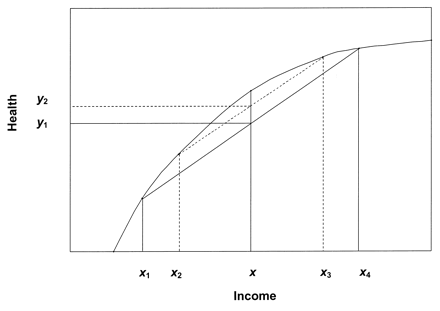 Epidemiol Rev, Volume 26, Issue 1, July 2004, Pages 78–91, https://doi.org/10.1093/epirev/mxh003
The content of this slide may be subject to copyright: please see the slide notes for details.
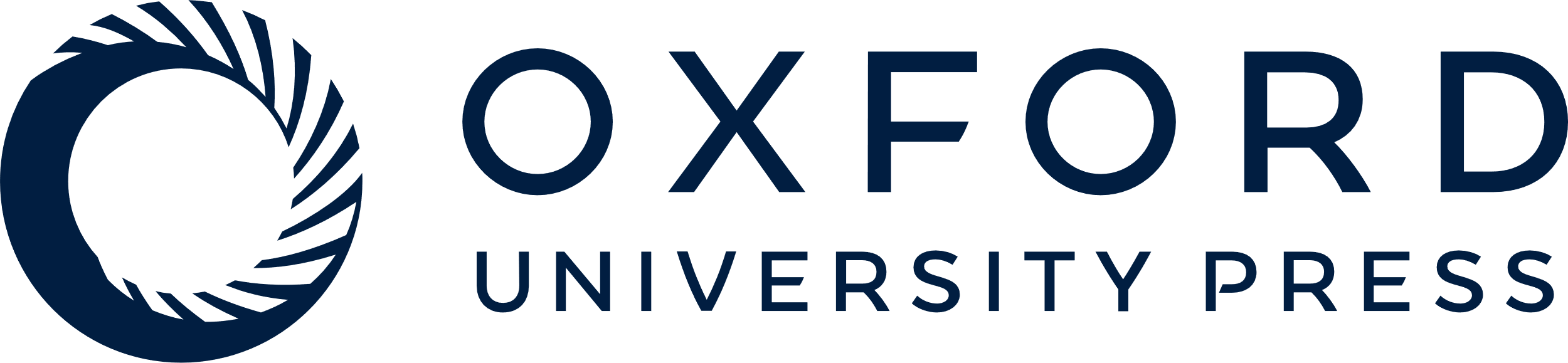 [Speaker Notes: FIGURE 2. The individual-level relation between income and health.


Unless provided in the caption above, the following copyright applies to the content of this slide:]